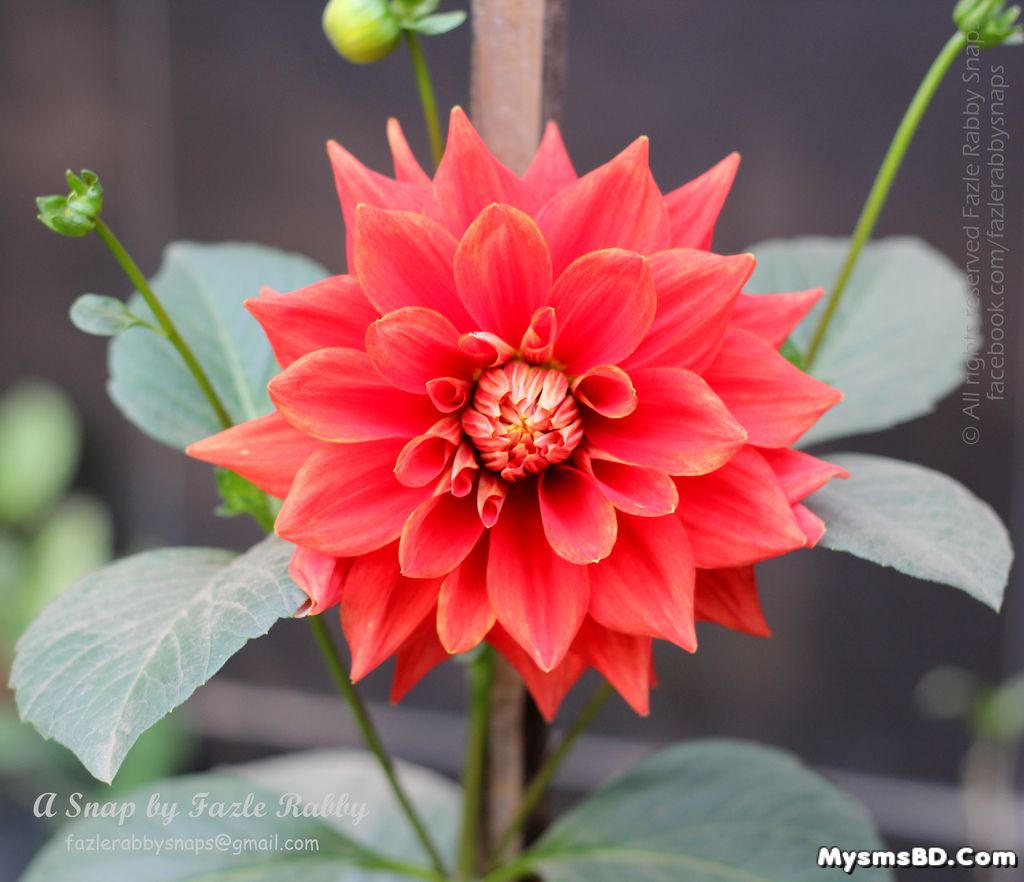 স্বাগতম
আমার পরিচয়
মোহাম্মদ গোলাম মোস্তফা
প্রধান শিক্ষক
মৌদাম সেসিপ মডেল উচ্চ বিদ্যালয়
পূর্বধলা, নেত্রকোনা।
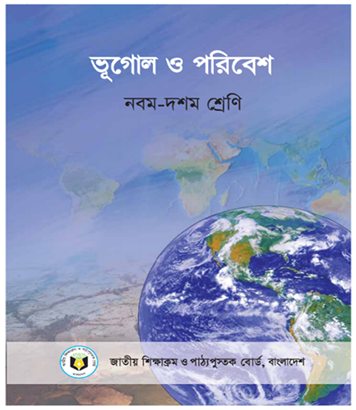 শ্রেণি: দশম
বিষয়: ভূগোল ও পরিবেশ
দ্বাদশ অধ্যায়
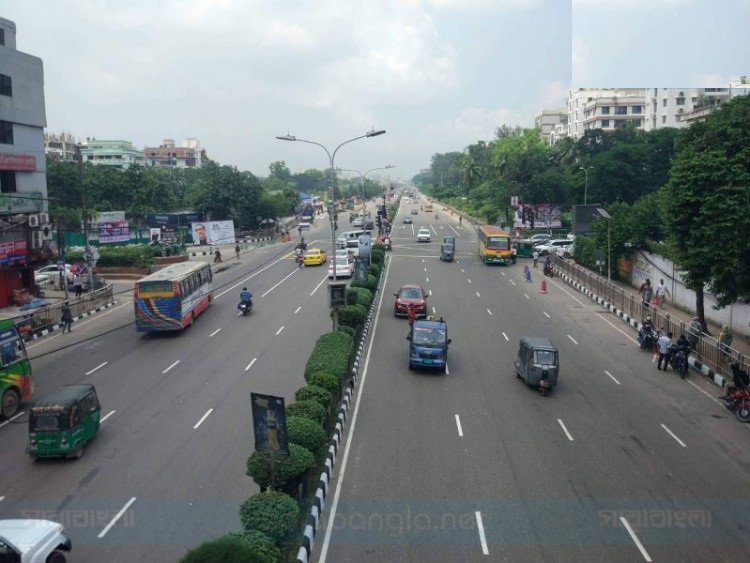 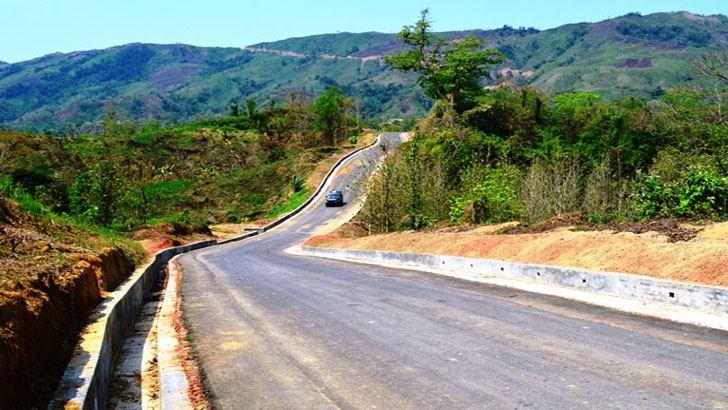 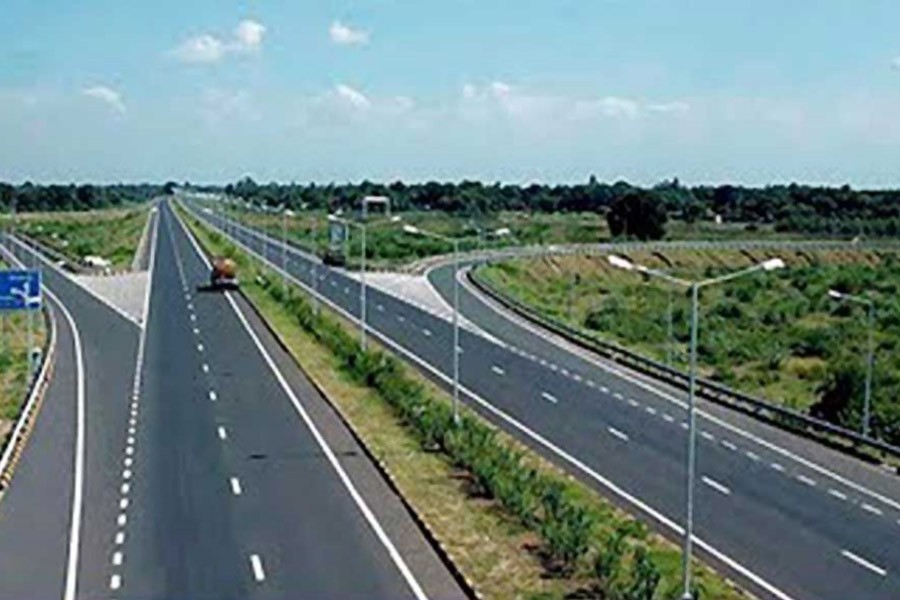 বাংলাদেশের 
সড়কপথ
পাঠ শেষে যা শিখবে
১. বাংলাদেশের সড়কপথ সম্পর্কে ধারণা পাবে।
২. বাংলাদেশে সড়ক পথ গড়ে ওঠার জন্য ভৌগোলিক অবস্থার প্রভাব ব্যাখ্যা করতে পারবে।
৩। বাংলাদেশের অভ্যন্তরীন সড়কপথ গুলো চিহ্নিত করতে পারবে।
উৎপাদিত কৃষিপণ্য বণ্টন, দ্রুত যোগাযোগ ও বাজার ব্যবস্থার উন্নতির জন্য সড়কপথ অত্যন্ত গুরুত্বপূর্ণ। রেলপথের মাধ্যমে যোগাযোগ সব স্থানে সম্ভব না । তাই সড়কপথ থাকা প্রয়োজন। সড়কপথ গড়ে ওঠার জন্য নিমেড়বাক্ত ভৌগোলিক অবস্থা প্রভাব ফেলে।
প্রতিকূল অবস্থা
অনুকূল অবস্থা
নিম্নভূমি ও নদীপূর্ণ অঞ্চলে বেশি কালভার্ট ও ব্রিজ নির্মাণে খরচ বেশি হয়। 
এজন্য এ সকল অঞ্চলে সড়কপথ কম গড়ে ওঠে। 
তাই বাংলাদেশের সিলেটের হাওর অঞ্চল ও দক্ষিণাঞ্চলে সড়কপথ কম।
সারণি ১ : সড়ক ও জনপথ অধিদপ্তরের অধীনে বিভিন্ন শ্রেণির সড়কপথ
আমাদের দেশের সড়কপথগুলো বৃষ্টি, বর্ষা প্রভৃতি দ্বারা প্রভাবিত হয়, ফলে কাঁচা সড়ক ও আঞ্চলিক সড়কগুলো ক্ষতিগ্রস্ত হয়। 
যার ফলে সারা বছরই সড়ক মেরামত করতে হয়। 
এছাড়া নদীবিধৌত হওয়ায় কালভার্ট নির্মাণ ও মেরামত করতে হয়, যা সড়কপথের বাধা হিসেবে কাজ করে।
বাংলাদেশের অভ্যন্তরীণ যোগাযোগে সড়কপথ ঢাকা কেন্দ্রিক রুটসমূহ নিম্নরূপ :
ঢাকা
আরিচা নগরবাড়ি হয়ে পাবনা, রাজশাহী, বগুড়া, রংপুর, দিনাজপুর ও তেঁতুলিয়া।
ঢাকা
দৌলতদিয়া হয়ে ফরিদপুর, কুষ্টিয়া, যশোর, খুলনা, বরিশাল।
ঢাকা
টাঙ্গাইল, জামালপুর, নেত্রকোনো, ময়মনসিংহ।
কুমিল্লা, নোয়াখালি, ফেনী, চট্টগ্রাম, রাঙামাটি, বান্দরবান, খাগড়াছড়ি, কক্সবাজার, টেকনাফ।
ঢাকা
বঙ্গবন্ধু সেতু হয়ে উত্তরবঙ্গ।
ঢাকা
বাংলাদেশের অর্থনীতিতে সড়কপথের যথেষ্ট অবদান রয়েছে। বর্তমানে সড়কপথের উনন্নয়নের জন্য যমুনা নদীর উপর বঙ্গবন্ধু সেতু গুরুত্বপূর্ণ ভূমিকা পালন করছে।
সড়কপথ সারা দেশে জালের মতো ছড়িয়ে আছে। তাই এ দেশের সকল স্থানেই সড়কপথে যাওয়া যায়। 
বাজার ব্যবহারে উন্নতি, সুষম অথনৈতিক উন্নয়ন, কৃষি উন্নয়ন ও বণ্টন, শিল্পোন্নয়ন, ব্যবসা-বাণিজ্যের উন্নতি, কর্মসংস্থান প্রভৃতি ক্ষেত্রে সড়কপথ যথেষ্ট ভূমিকা পালন করছে।
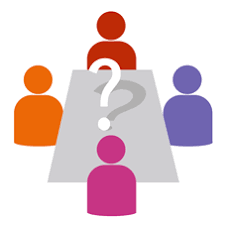 দলীয় কাজ
সারণী ১ এর পরিসংখ্যান থেকে তথ্য নিয়ে নিচের ছক পুরণ কর:
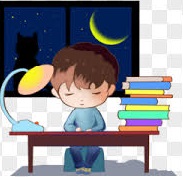 বাড়ির কাজ
বাংলাদেশের অর্থনীতিতে সড়কপথের গুরুত্ব বর্ণনা কর।
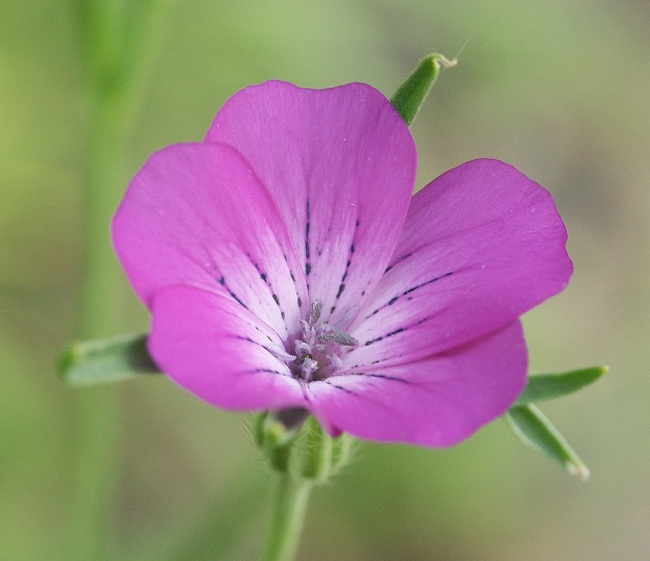 ধন্যবাদ সবাইকে